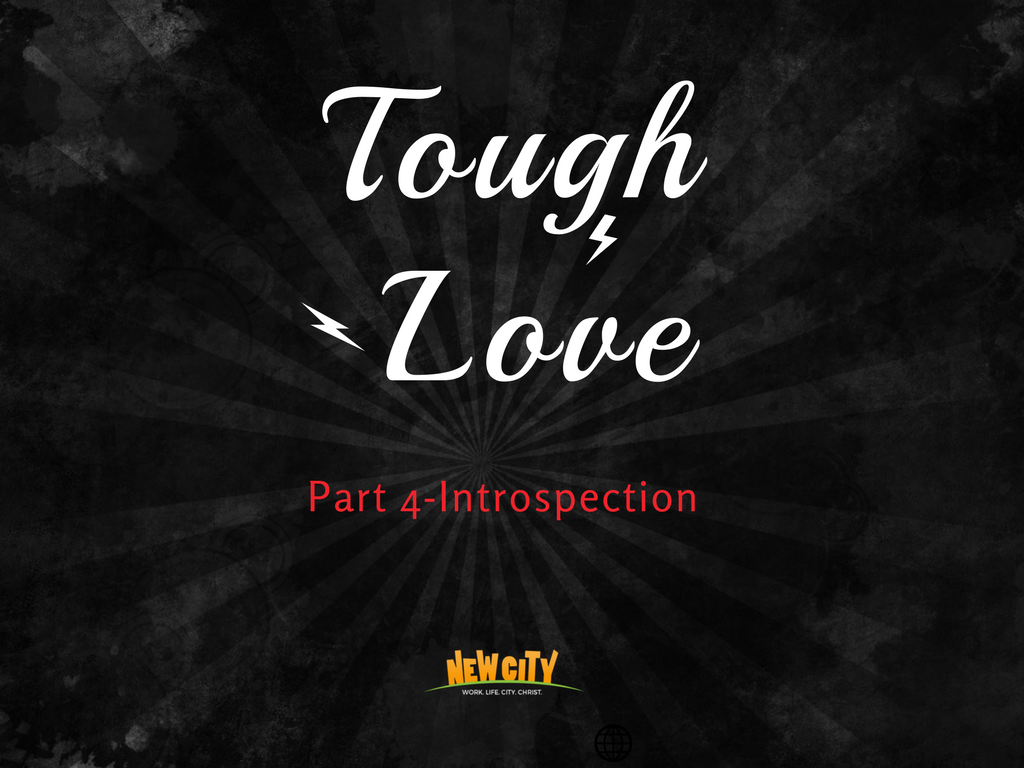 The Bible Encourages Introspection 
“Why, my soul, are you downcast? Why so disturbed within me? Put your hope in God, for I will yet praise him, my Savior and my God.”
Psalm 42:11 NIV
Honest and consistent introspection is a crucial grace that powers a Gospel Centered Life.
“For I know that good itself does not dwell in me, that is, in my sinful nature. For I have the desire to do what is good, but I cannot carry it out. For I do not do the good I want to do, but the evil I do not want to do—this I keep on doing.
Now if I do what I do not want to do, it is no longer I who do it, but it is sin living in me that does it. So I find this law at work: Although I want to do good, evil is right there with me.
For in my inner being I delight in God’s law; but I see another law at work in me, waging war against the law of my mind and making me a prisoner of the law of sin at work within me.
What a wretched man I am! Who will rescue me from this body that is subject to death? Thanks be to God, who delivers me through Jesus Christ our Lord! So then, I myself in my mind am a slave to God’s law,
but in my sinful nature a slave to the law of sin.”
“Therefore, there is now no condemnation for those who are in Christ Jesus, because through Christ Jesus the law of the Spirit who gives life has set you free from the law of sin and death.
For what the law was powerless to do because it was weakened by the flesh, God did by sending his own Son in the likeness of sinful flesh to be a sin offering.
And so he condemned sin in the flesh, in order that the righteous requirement of the law might be fully met in us, who do not live according to the flesh but according to the Spirit.”
Romans 7:18 to 8:1-4 NIV
1) Why we don't introspect enough
2) Why we shouldn't introspect too much
3) How can we introspect meaningfully
1) Why we don't introspect enough
We are too busy to introspect
We are too lazy to introspect
We are too proud to introspect
We are too ashamed to introspect
Paul faced his shame. We run away from ours or pretend otherwise
2) Why we shouldn't introspect too much
3) How can we introspect meaningfully
And so he condemned sin in the flesh, in order that the righteous requirement of the law might be fully met in us, who do not live according to the flesh but according to the Spirit.”
But there are times, when the deceit of our sin runs deep, we need to exercise tough love on ourselves, as a response to the the tough love God extends to us.